EE40Lecture 11Josh Hug
7/19/2010
Logistical Things
Lab 4 tomorrow
Lab 5 (active filter lab) on Wednesday
Prototype for future lab for EE40
Prelab is very short, sorry.
Please give us our feedback
Google docs for labs and general class comments now available (link shared via email)
Bring a music player if you have one (if not, you can use the signal generator in the lab)
HW5 due tomorrow at 2PM
HW6 due Friday at 5PM (also short)
Midterm next Wednesday 7/28
Focus is heavily on HW4, 5, 6, and Labs P1, 4, 5
Will reuse concepts from HW 1,2,3
Logistics
No lunch today
Slightly shorter lecture today
Midterm regrade requests due today
Office hours Cory 240 2:30-4PM or so
iClicker Question #1
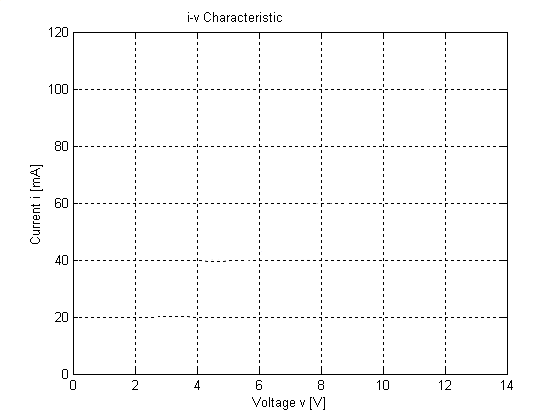 iClicker Question #2
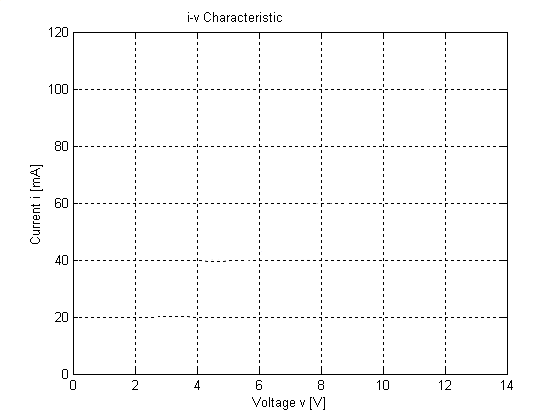 Easy Method for AC Circuits
We want to find the voltage across the capacitor for the following circuit
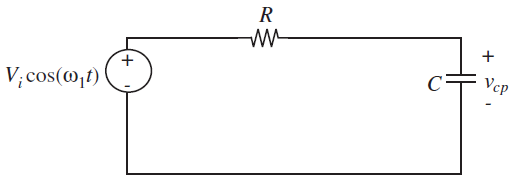 Homogenous solution is easy, since source is irrelevant
Finding particular solution the usual way (plugging in a guess, finding coefficients that cancel) is painful
Easy Method for AC Circuits
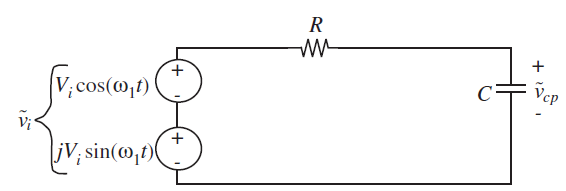 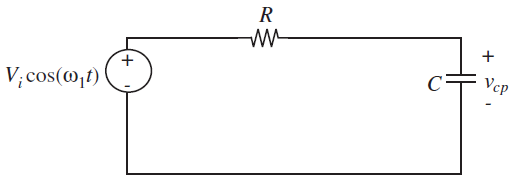 Plug into ODE
Plug into ODE
Memory Circuits with Exponential Source
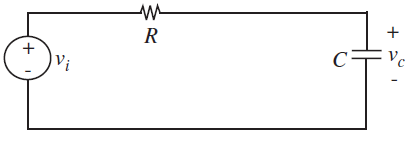 Inverse Superposition
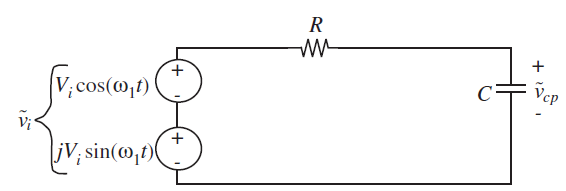 Just find real part and we’re done!
Real Part of Expression
Finding the real part of the expression is easy, it just involves some old school math that you’ve probably forgotten (HW5 has complex number exercises)
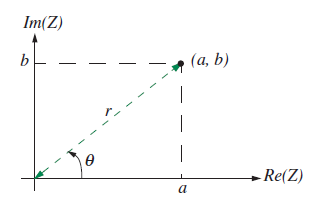 Real Part of Expression
What we have is basically the product of two complex numbers
Let’s convert the left one to polar form
Real Part of Expression
Real Part of Expression
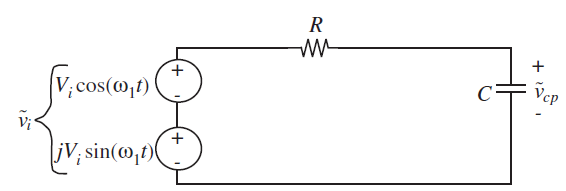 Thus, particular solution (forced response) of original cosine source is just the real part
Easy Method for AC Circuits
Write ODE
Just as actually writing the ODE isn’t necessary for DC sources, we can avoid the ODE again in AC circuits: 

Impedance Analysis
Plug into ODE
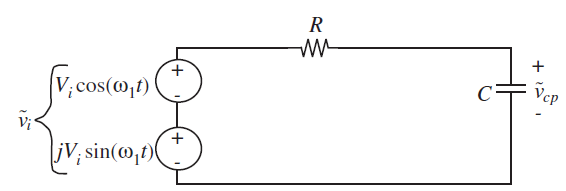 Impedance
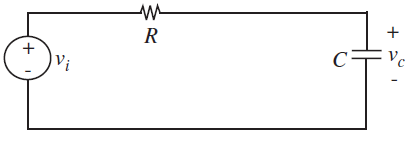 For a complex exponential source:
Rewrite as:
Looks a lot like…
voltage divider
Method of Impedance Analysis (without Phasors)
Lugging these complex exponential functions is algebraically annoying
Phasors (not in the book!)
Phasors
Why are phasors useful?
Why are phasors useful?
Method of Impedance Analysis (with Phasors)
Example
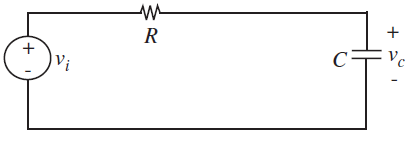 Example
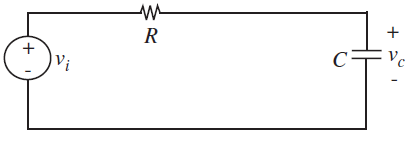 Example
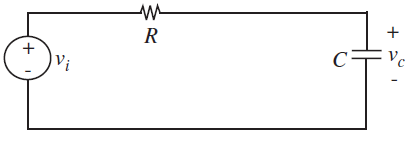 Example
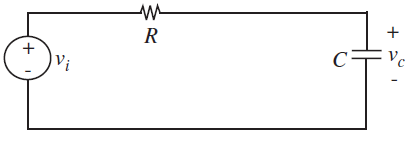 Example
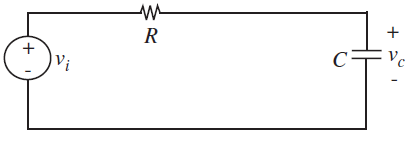 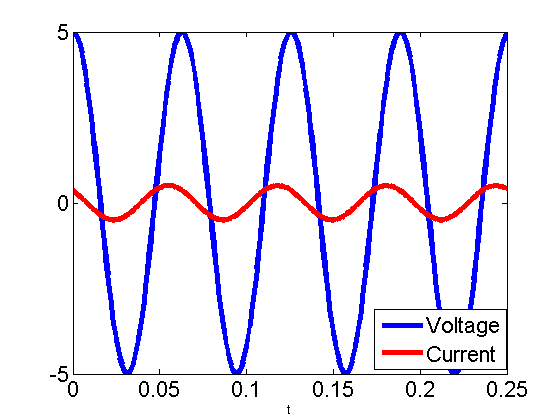 Not to scale
Harder Example
On board
Filters
Often, we’ll want to build circuits which react differently based on different signal frequencies, e.g.
Splitting audio signals into low and high portions (for delivery to tweeter and subwoofer)
Removing noise of a particular frequency (e.g. 60 Hz noise or vuvuzela sound)
Removing signals except those at a certain frequency
Example Filter
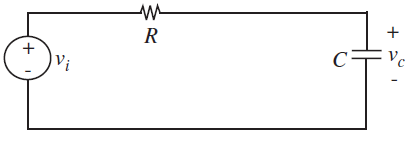 Transfer Functions
Using a Transfer Function
Using a Transfer Function (general)
Bode Magnitude Plot
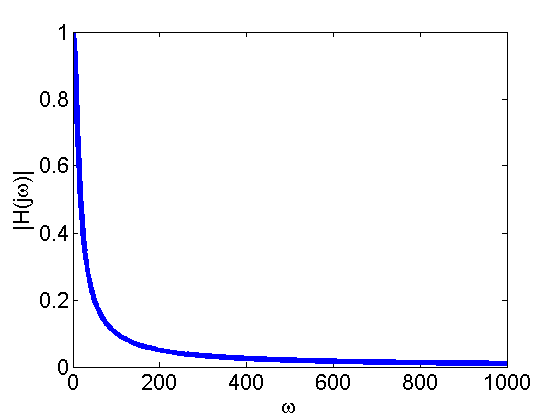 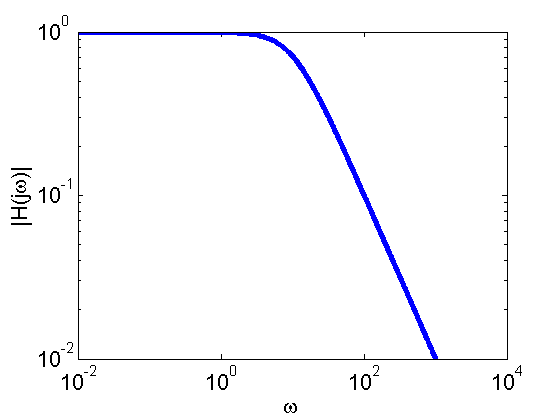 Linear Scale
Log Scale
Bode Magnitude Plot in Context of Circuit
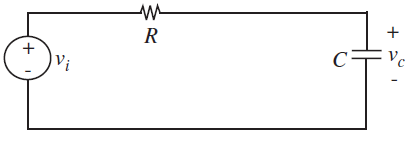 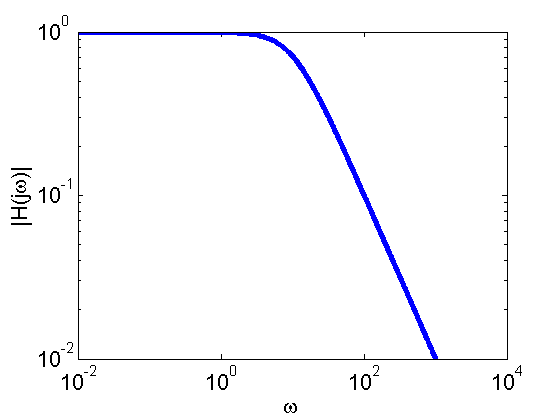 Bode Phase Plot
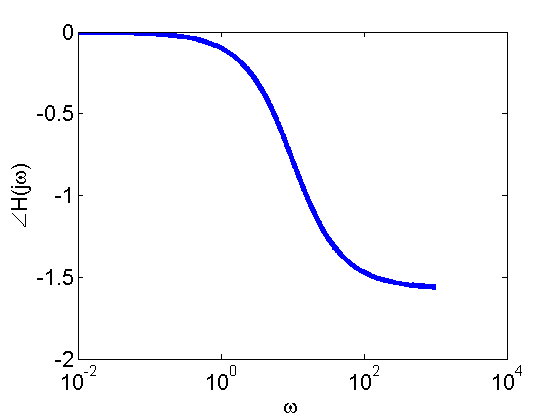 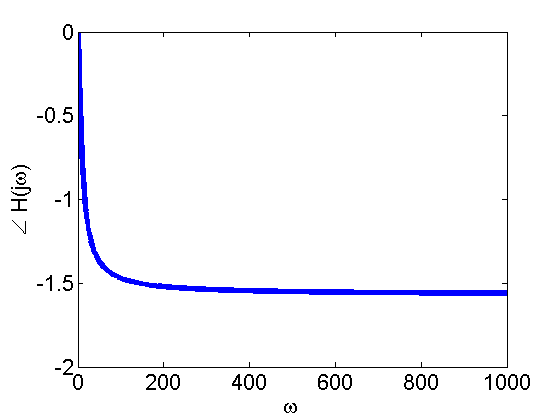 Linear Scale
Semilog Scale
Bode Phase Plot in Context of Circuit
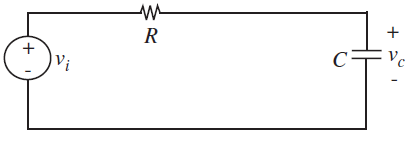 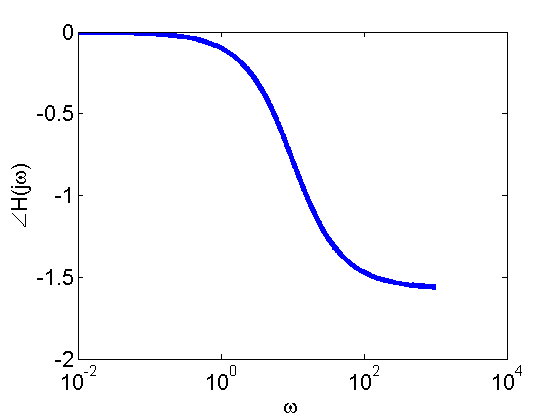 Frequency vs. Time Domain
Almost always, our signals consist of multiple frequencies
Examples:
Sound made when you press a buttons on a phone is two pure sine waves added together (DTMF)
Antennas on radio theoretically pick up ALL frequencies of ALL transmissions
Using a technique known as the Fourier Transform, we can convert any signal into a sum of sinusoids
See EE20 for more details
Fourier Transform Example
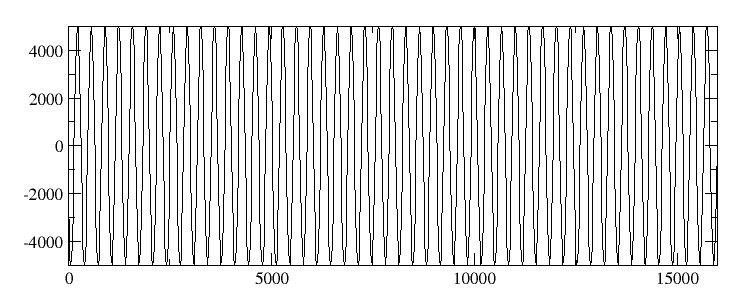 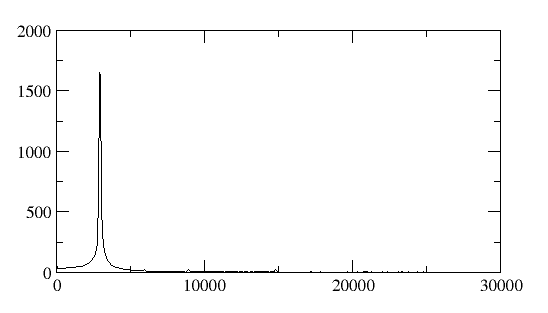 Fourier Transform Example
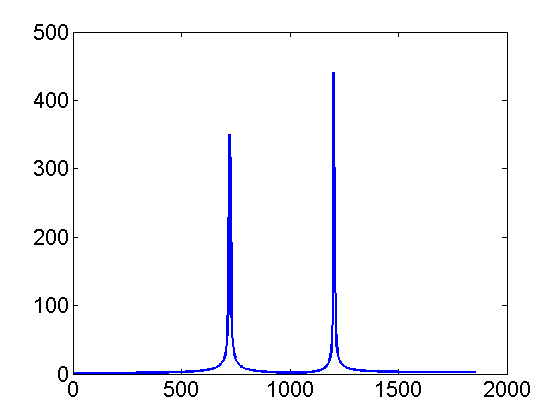 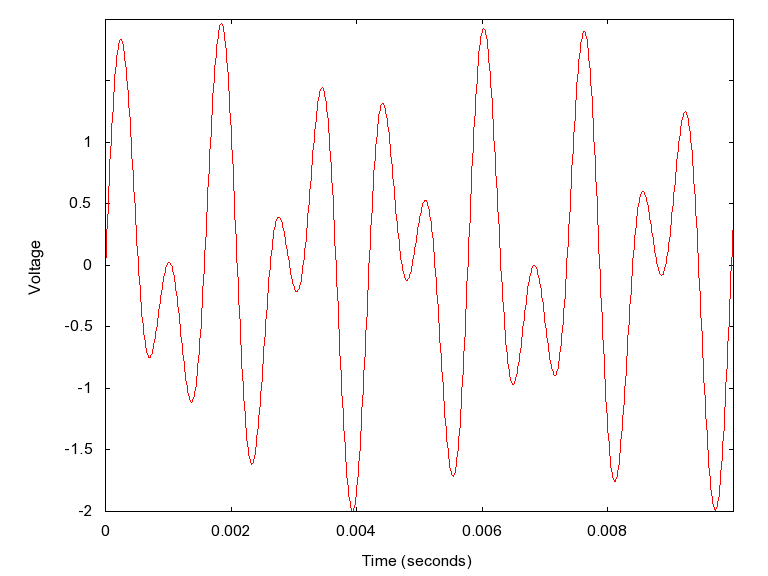 Fourier Transform Example
If we apply a filter with the frequency response on the left to the signal on the right
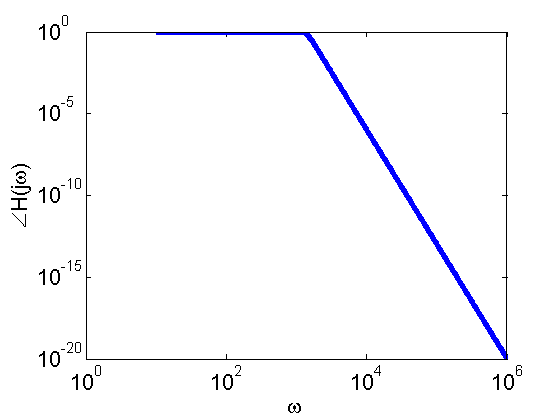 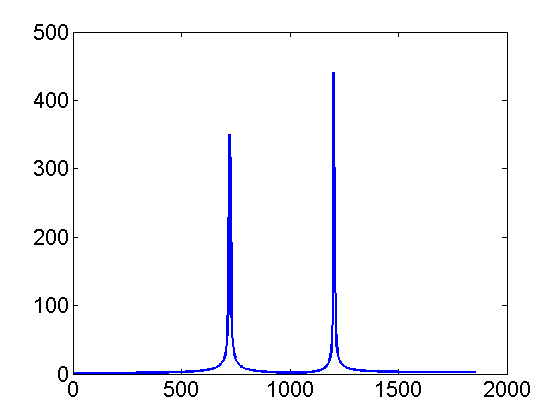 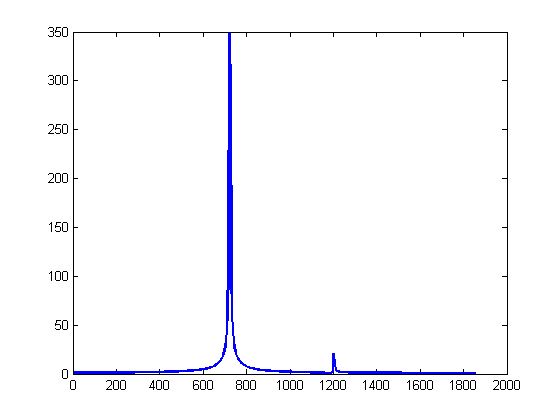 Then we’ll get:
Types of Filters
Passive Filters
Filters with no sources (i.e. just R, L, and C)
Don’t require power source
Scale to larger signals (no op-amp saturation)
Cheap
Active Filters
Filters with active elements, e.g. op-amps
More complex transfer function
No need for inductors (can be large and expensive, hard to make in integrated circuits)
More easily tunable
Response more independent of load (buffering)
Filter Examples
On board
Manually Plotting
In this day and age, it is rarely necessary to make our Bode plots manually
However, learning how to do this will build your intuition for what a transfer function means
Manual plotting of bode plots is essentially a set of tricks for manually plotting curves on a loglog axis
We will only teach a subset of the full method (see EE20 for a more thorough treatment)
Example Filter
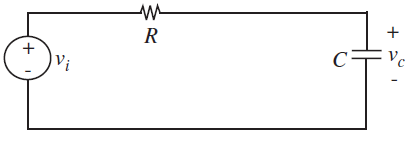 Extra Slides
Why do equivalent Impedances work?